March 20, 2024Business Administration
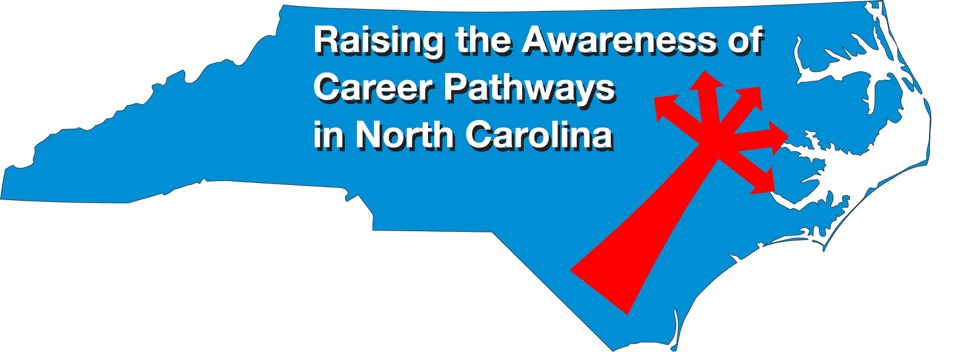 Download the PowerPointand access the recording:www.ncperkins.org/presentations
[Speaker Notes: Good morning. Welcome to our monthly career pathways webinar. 

We are here to help promote the great jobs, often unknown, in the great state of North Carolina.

Through these meetings, we are going to let you know about some great career opportunities in North Carolina.
And bring in special guests talk about these opportunities.

Please download this PowerPoint file and use it anyway you can to help get folks on a career pathway.
In the notes section of the PowerPoint, you will find any reference from where the information was found, as well as the contact information for the speaker.

Get the PowerPoint on our NCPerkins.org website on our Presentations and Webinars page.  
The direct address is on the screen, just scroll down to today’s date. 

-----
Many of the videos shown during this webinar can be found here:
https://www.ncperkins.org/video/]
Career & Technical Education Team
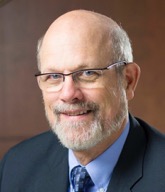 Dr. Bob Witchger
CTE Director, Team PerkinsNCCCS
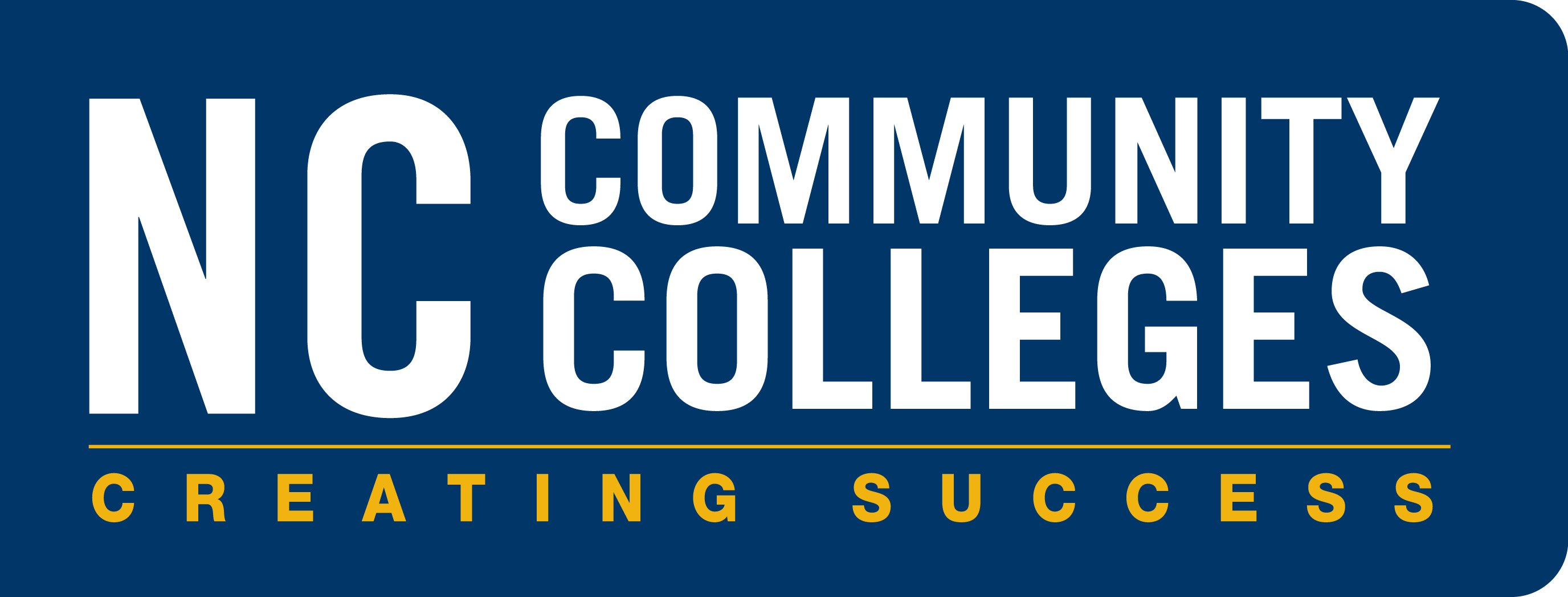 [Speaker Notes: Dr. Robert (Bob) Witchger
NCCCS, CTE Director
919-807-7126
witchgerb@nccommunitycolleges.edu]
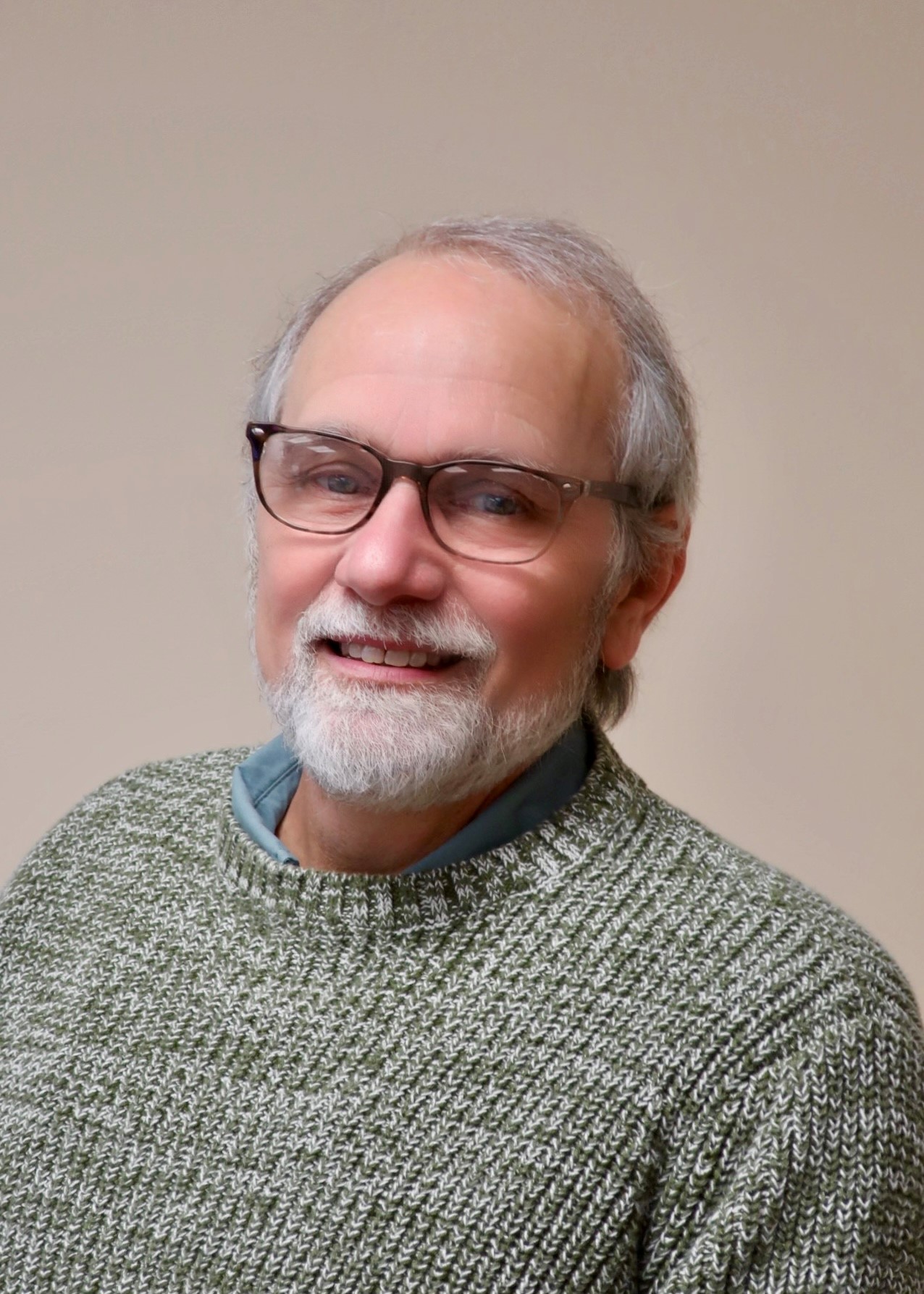 Dr. Tony Reggi
CTE Associate Director, Team Perkins, NCCCS
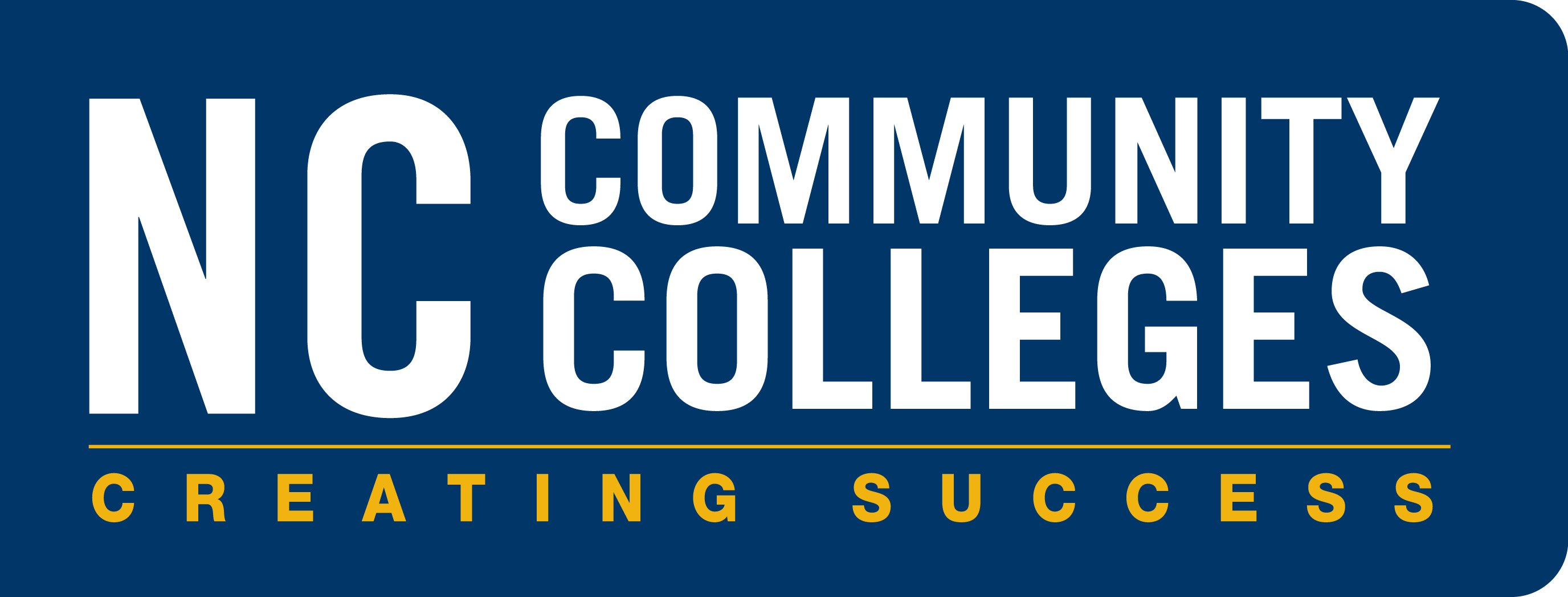 [Speaker Notes: Tony Reggi
919-807-7131
reggia@nccommunitycolleges.edu]
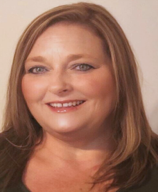 Dr. Mary Olvera
CTE Coordinator and Program Administrator
Public Service Technologies, Agriculture and Natural Resources Technologies, and Commercial Artistic Productions
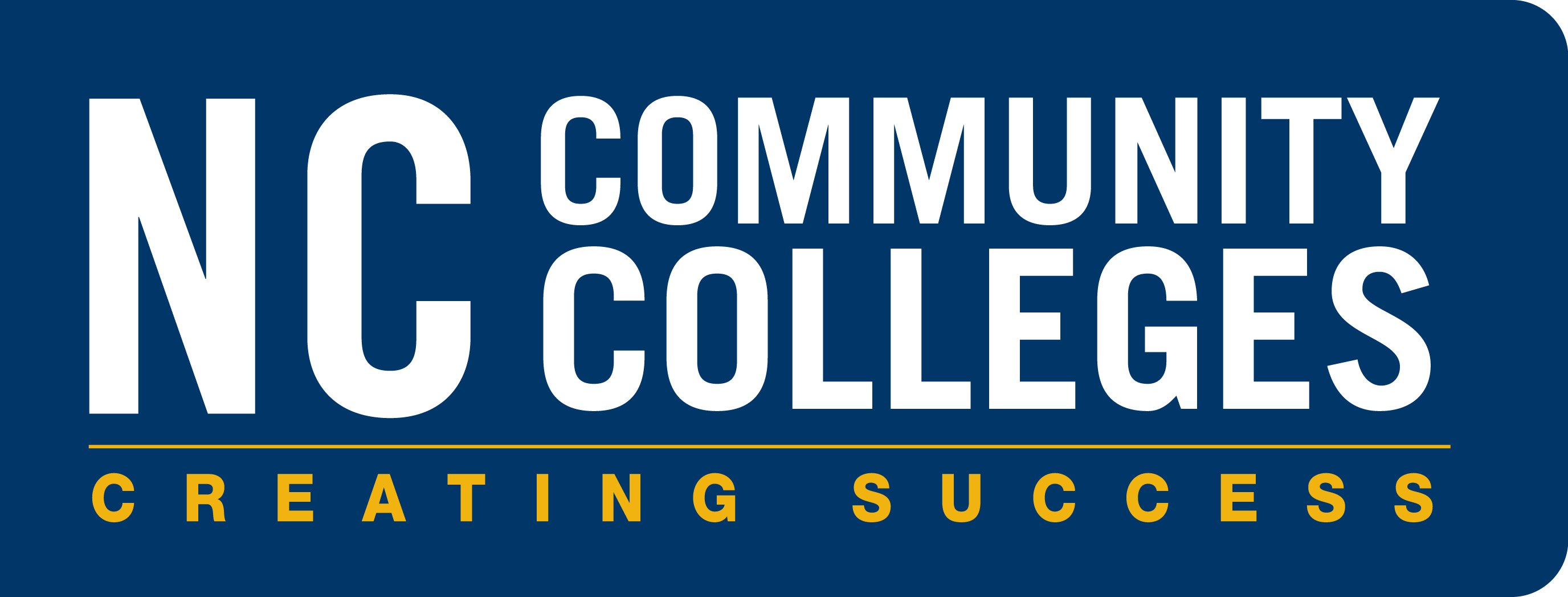 [Speaker Notes: Dr. Mary Olvera
Career and Technical Education Coordinator & Program Administrator
Public Service Technologies, Agriculture and Natural Resources Technologies, and Commercial Artistic Productions
North Carolina Community College System Office
919-807-7120
olveram@nccommunitycolleges.edu]
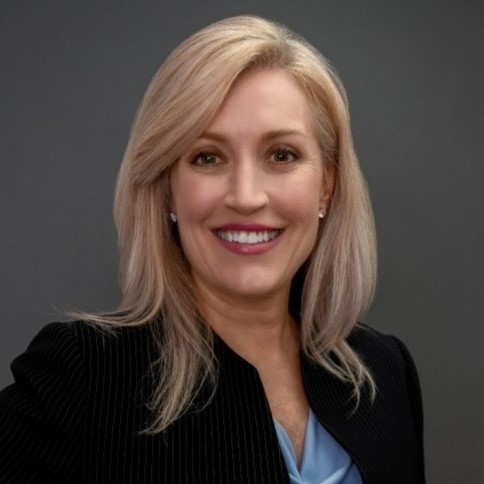 Stefanie Schroeder
CTE Coordinator
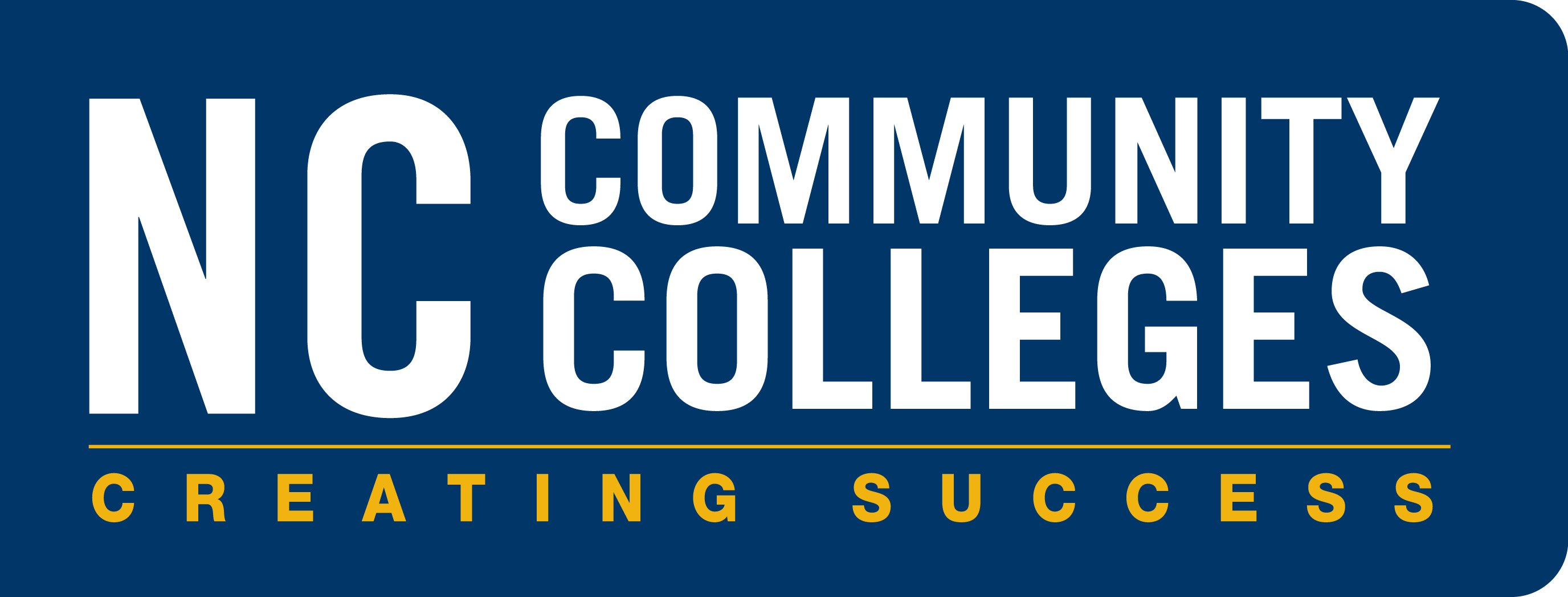 [Speaker Notes: Stefanie Schroeder
919-807-7232
schroeders@nccommunitycolleges.edu]
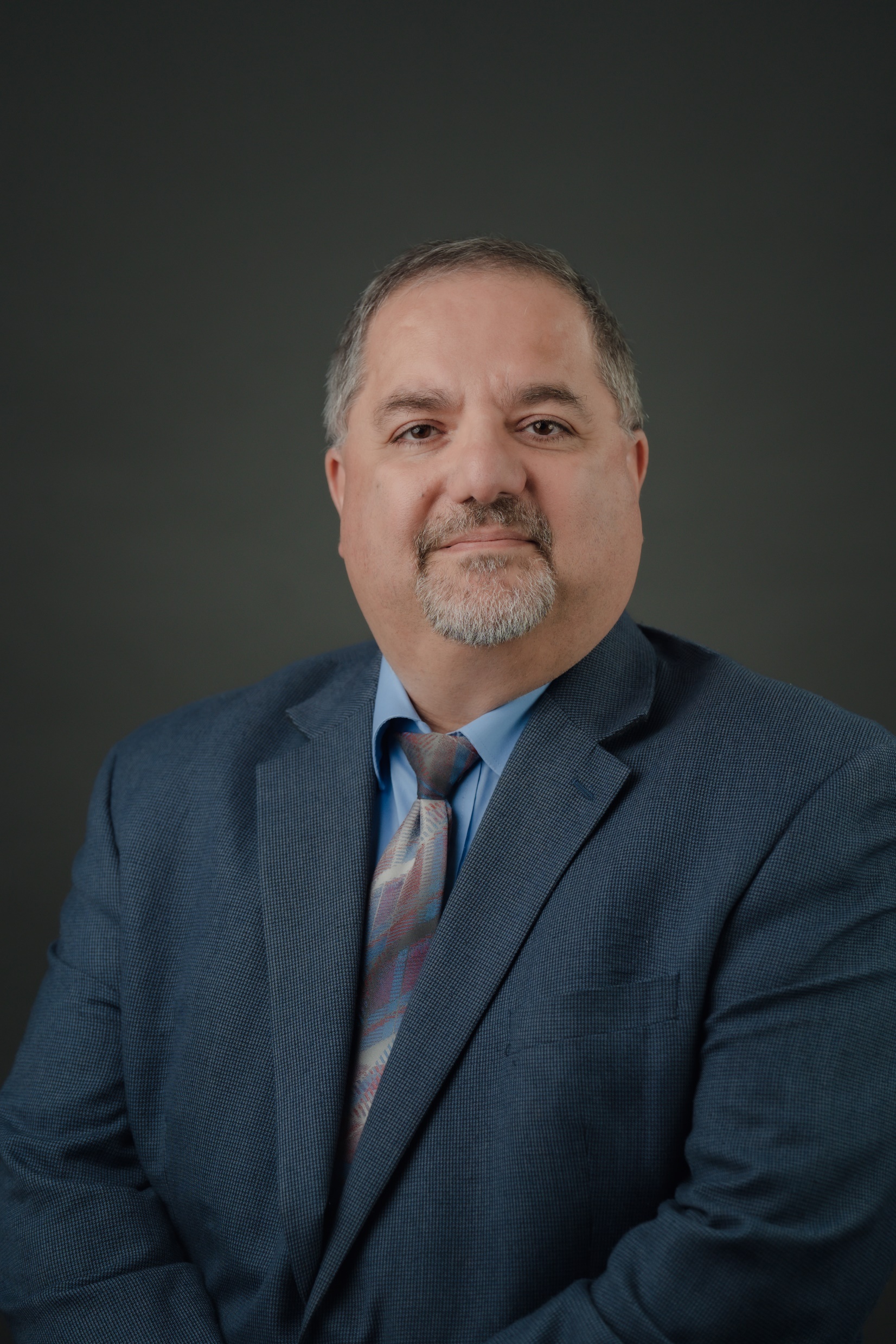 Dr. Hilmi Lahoud
Senior Program Administrator – Business and Information Technology Programs
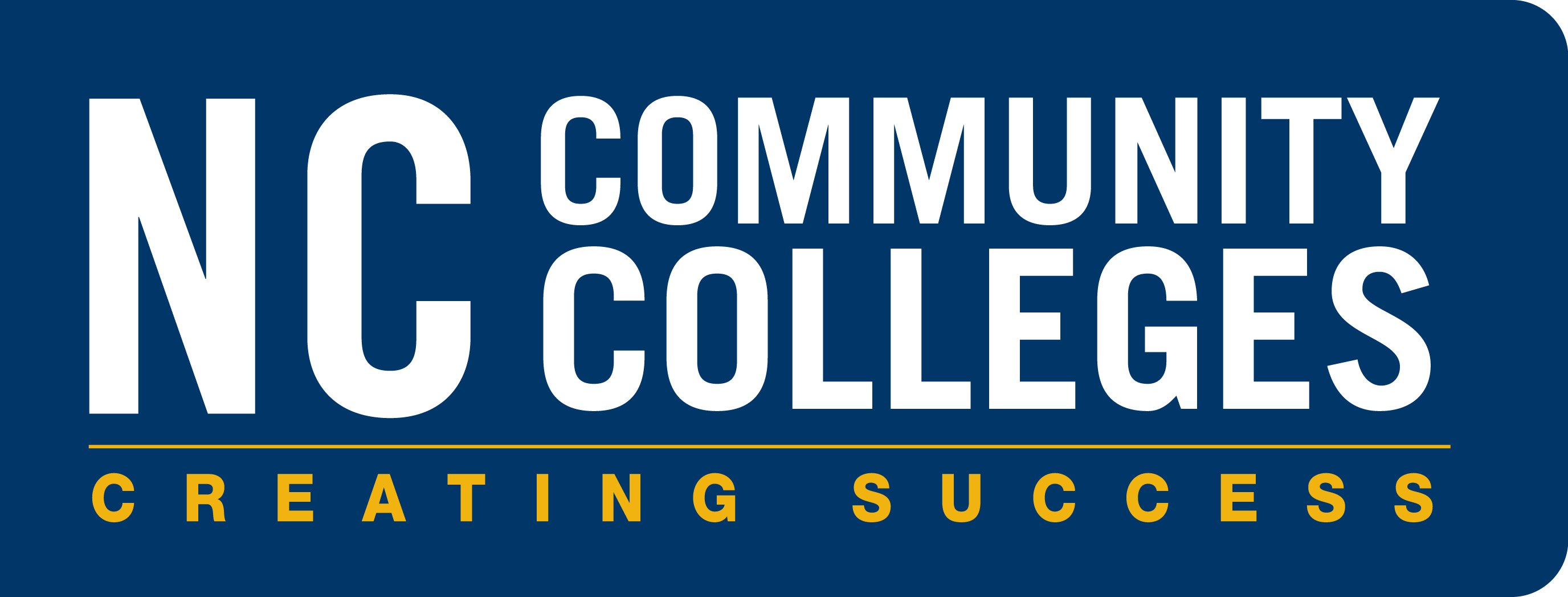 [Speaker Notes: Hilmi A. Lahoud, Ph.D.Senior Program Administrator, Business and Information Technology Programs
Academic and Student ServicesPhone: 919-807-7116lahoudh@nccommunitycolleges.edu]
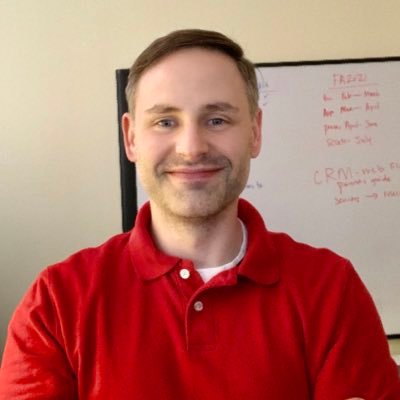 Aaron Mabe
Career & College Promise Coordinator
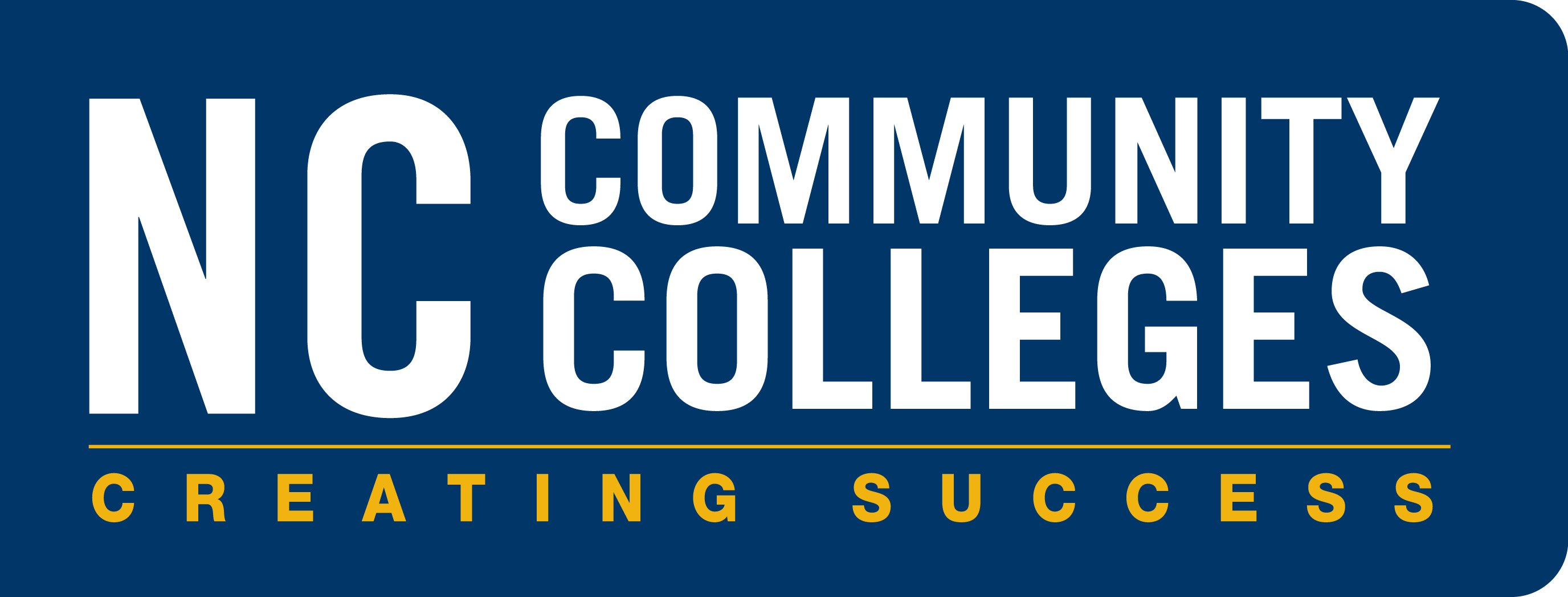 [Speaker Notes: Aaron Mabe
919-807-7098
mabea@nccommunitycolleges.edu]
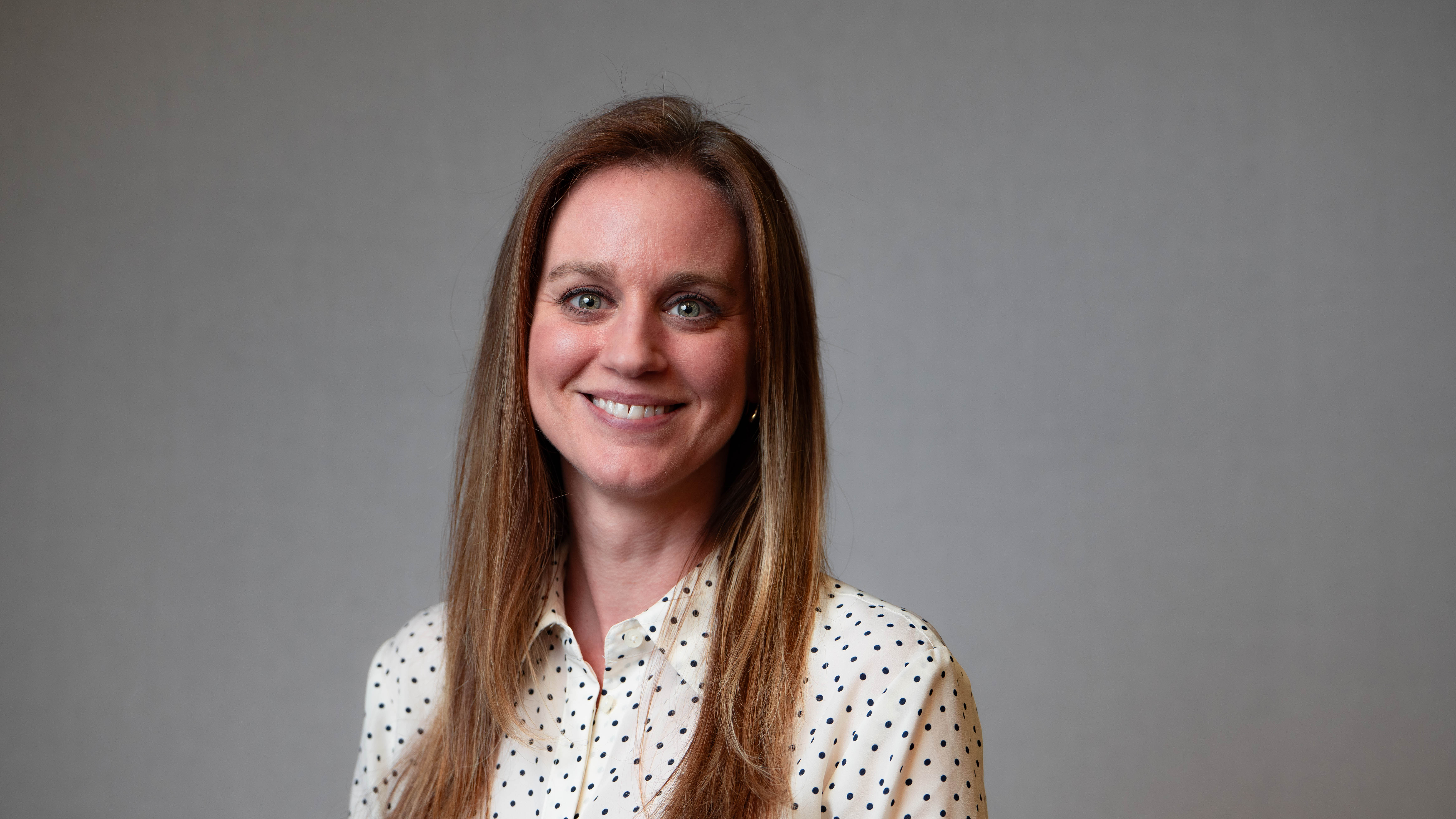 Forsyth Technical Community College
Jennifer Weisz
Program Coordinator, Business Administration, Public Administration & International Business, and Business Technologies Department, Business & Information Technologies Division
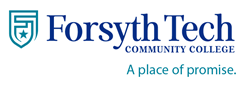 [Speaker Notes: Mrs. Jennifer Weisz, MBA, MAProgram Coordinator, Business Administration, Public Administration & International Business Accounting and Business Technologies Department, Business & Information Technologies Division
Forsyth Technical Community CollegeMain Campus, 252 Hauser Hall2100 Silas Creek Parkway | Winston-Salem, NC 27103
jweisz@forsythtech.edu 336.734.7167]
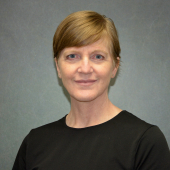 Southwestern Community College
Carolyn Porter
Business Department Chair
Business Administration – Program Coordinator/Instructor
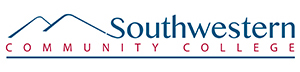 [Speaker Notes: cporter@southwesterncc.edu
828.339.4232
800.447.4091, ext. 4232]
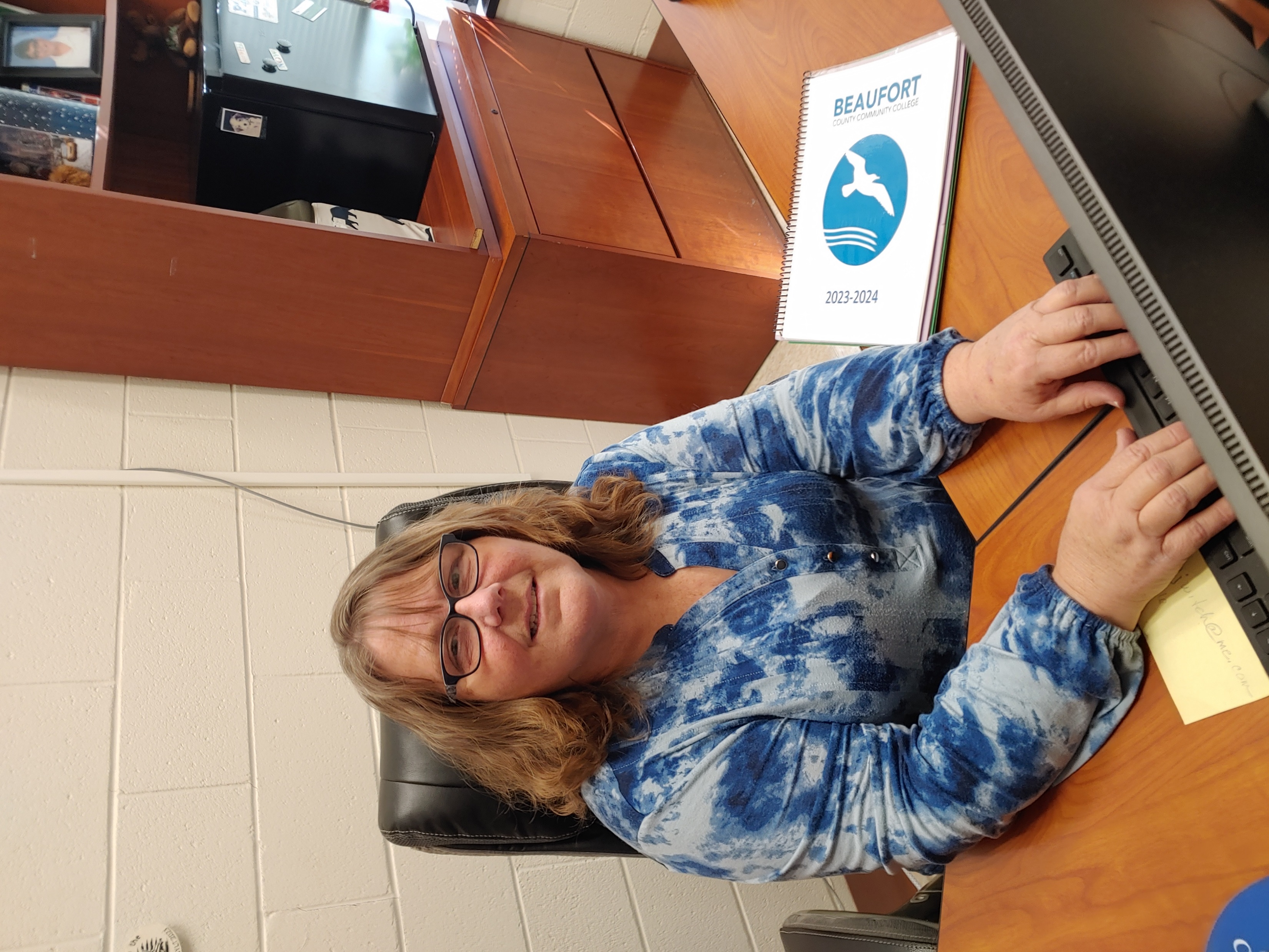 Beaufort County 
Community College
Cynthia King
Lead Instructor, Business Administration
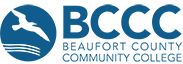 [Speaker Notes: Cynthia King
Cynthia.king@beaufortccc.edu
252-940-6318]
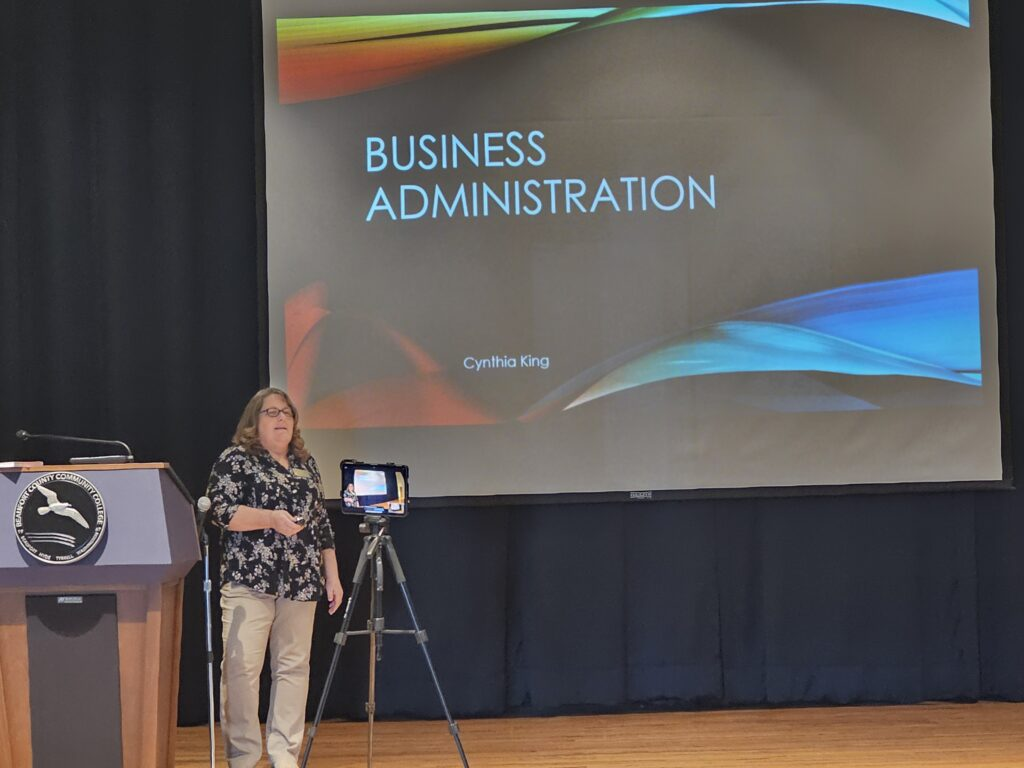 [Speaker Notes: This is me giving a presentation for the NE NC Career Pathways quarterly meeting  3/13/2024]
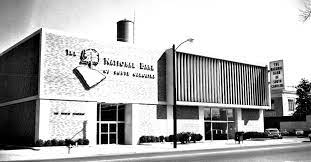 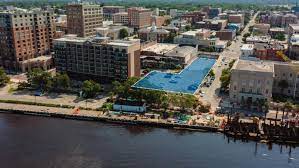 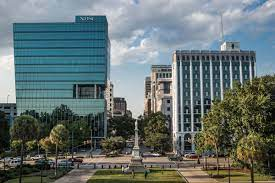 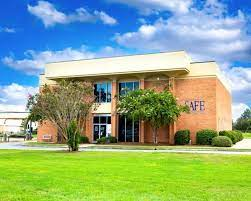 [Speaker Notes: Worked at these different Banks over the years

National Bank of Sc (2 locations: Sumter and Columbia SC)		Wachovia Bank on the river in Wilmington NC               SAFE Federal Credit Union at Shaw AFB and Sumter SC]
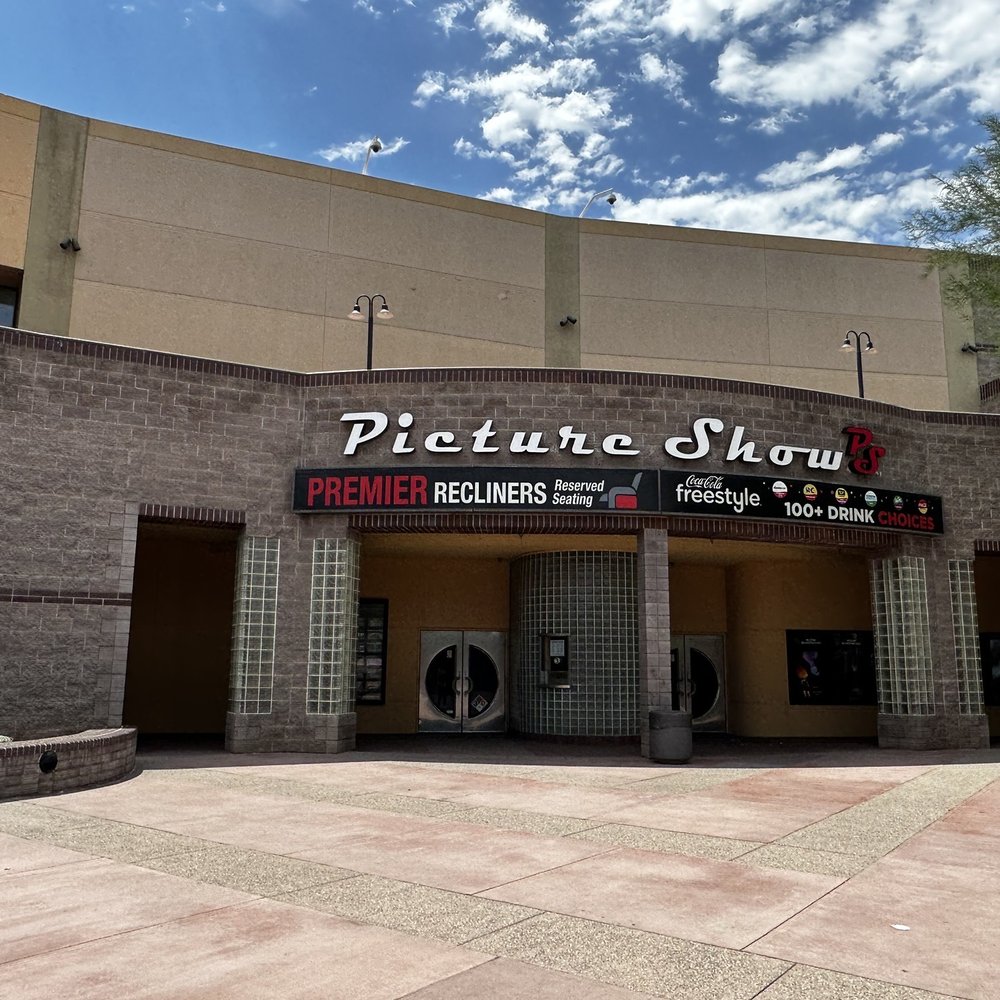 [Speaker Notes: I managed this Multi-complex cinema out in Mesa AZ at the Superstition Springs Mall]
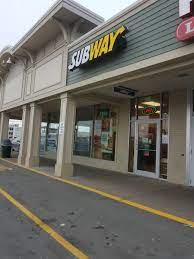 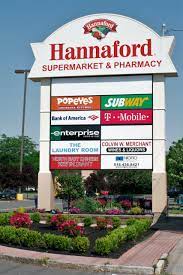 [Speaker Notes: Subway that I owned in Albany NY with a business partner that I meet in college.]
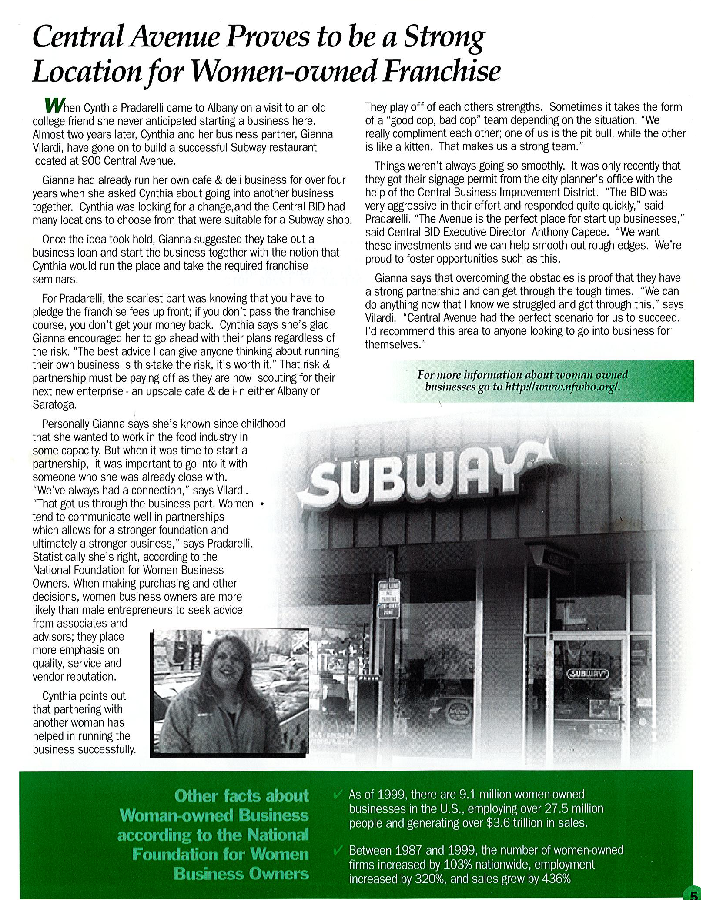 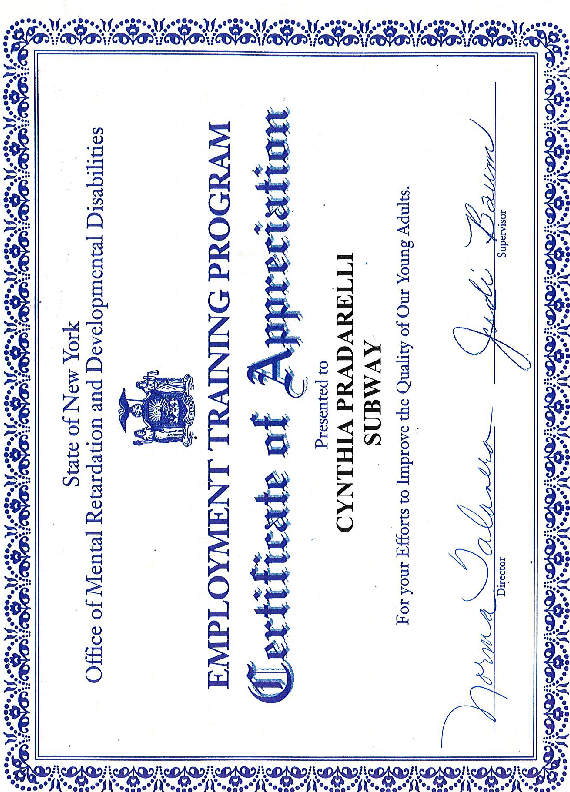 [Speaker Notes: As a business owner I helped those with disabilities learn job skills. Loved giving back to the community.]
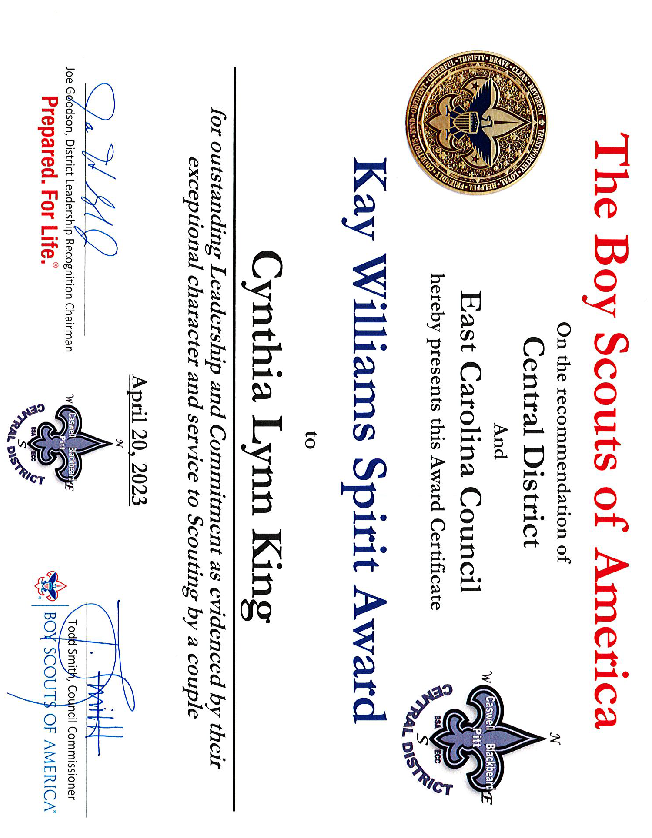 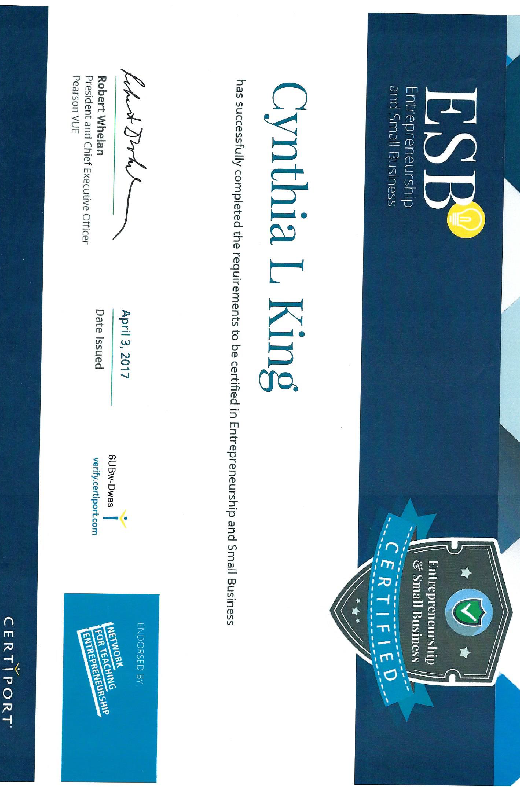 Business Administration (A25120)
The Business Administration curriculum is designed to introduce students to the various aspects of the free enterprise system. Students will be provided with a fundamental knowledge of business functions, processes, and an understanding of business organizations in today’s global economy. Course work includes business concepts such as accounting, business law, economics, management, and marketing. Skills related to the application of these concepts are developed through the study of computer applications, communication, team building, and decision making. Through these skills, students will have a sound business education base for lifelong learning. Graduates are prepared for employment opportunities in government agencies, financial institutions, and large to small business or industry.
Link to Business Administration Curriculum Standard
[Speaker Notes: Associate Degree Program at NC Community Colleges

https://www.nccommunitycolleges.edu/academic-programs/nc-community-college-system-catalog]
Subject Areas (Tracks)
General Business Administration
Banking and Finance
Business Data Analytics *
Entrepreneurship Management *
Human Resources Management
International Business Management
Leadership *
Marketing
Nonprofit Administration and Management *
Operations Management
Project Management *
Public Administration
Sports Management *
* New subject area
Raising the Awareness of Career Pathways Webinars
Apr. 17, 2024 – Public Safety
May 15, 2024 – Cyber Crime Technology




Register for all webinars at www.ncperkins.org/presentations
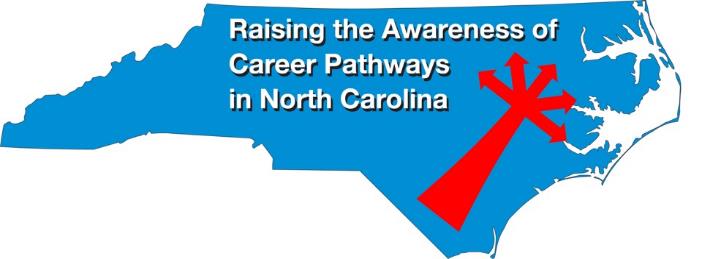